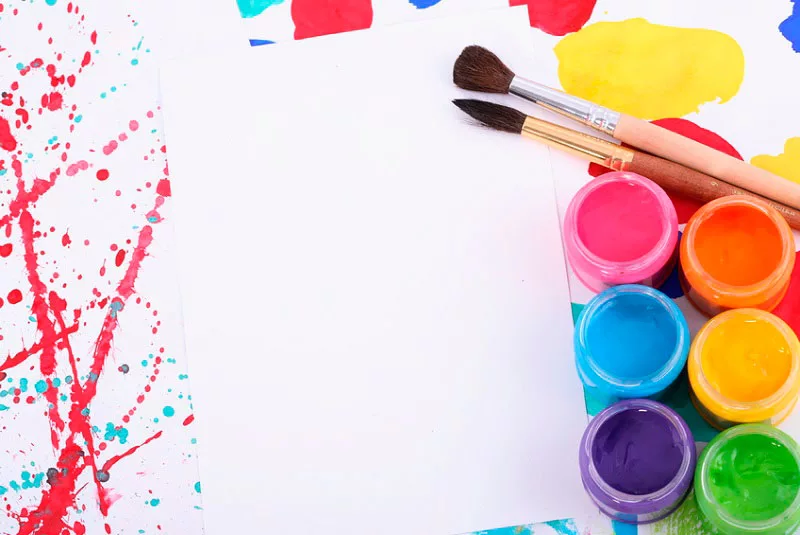 Муниципальное казённое дошкольное образовательное учреждение «Детский сад №3 п. Тёплое»«Деревья смотрят в озеро»рисуем отражениемнетрадиционная техника рисования - Монотипия
Подготовил воспитатель
                                                                        средней группы №1 
                                                                               Дмитриева Л.Е.
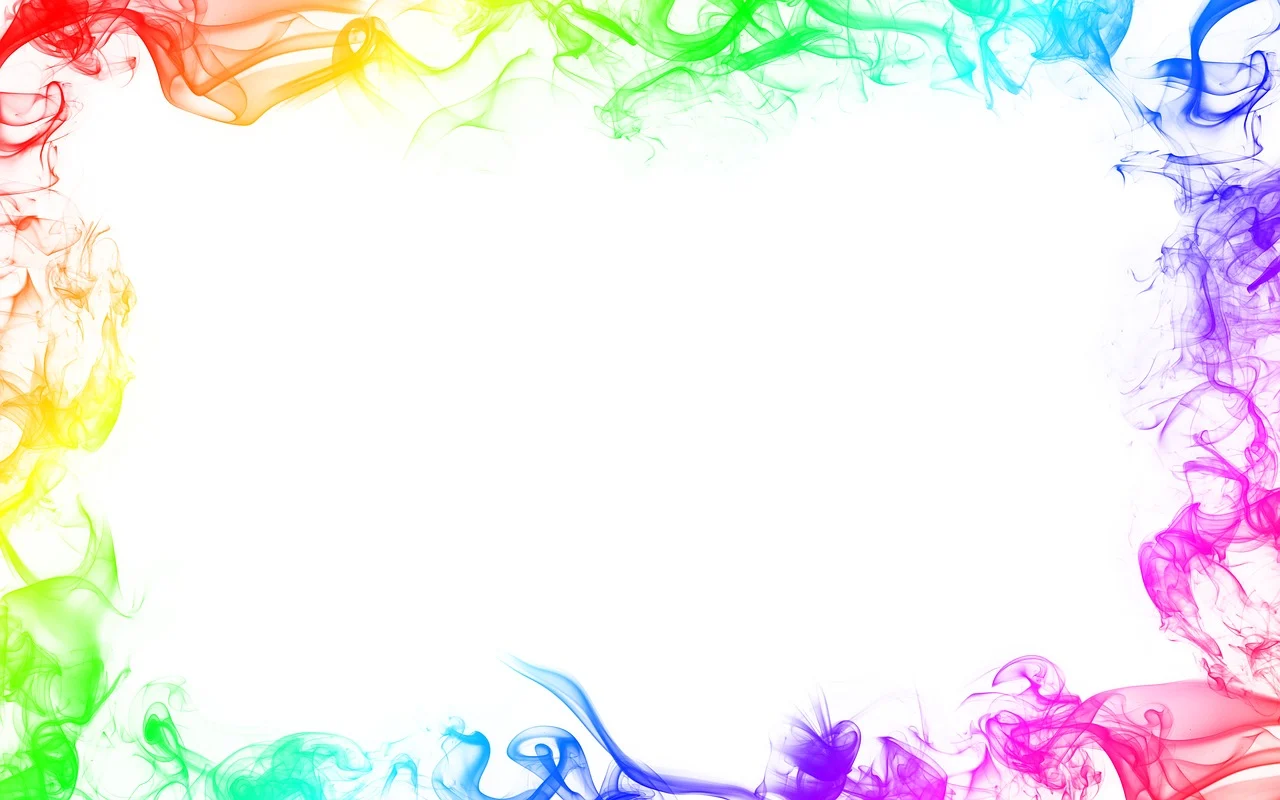 Цель: Знакомство с особенностями создания изображения в технике монотипия; знакомство с приёмом последовательностью выполнения работы в технике монотипия.
Задачи:
*Развитие интереса к эксперименту, как открытию нового для себя знания; *Расширение представлений о возможностях нетрадиционных техник рисования;
 *Развитие фантазии, творческого, нестандартного подхода к решению изобразительных задач; 
*Развитие интереса к эксперименту, как открытию нового для себя знания; *Расширения представлений об окружающем мире;                                                 *Воспитания самостоятельности в работе. 
*Воспитание любви к природе.
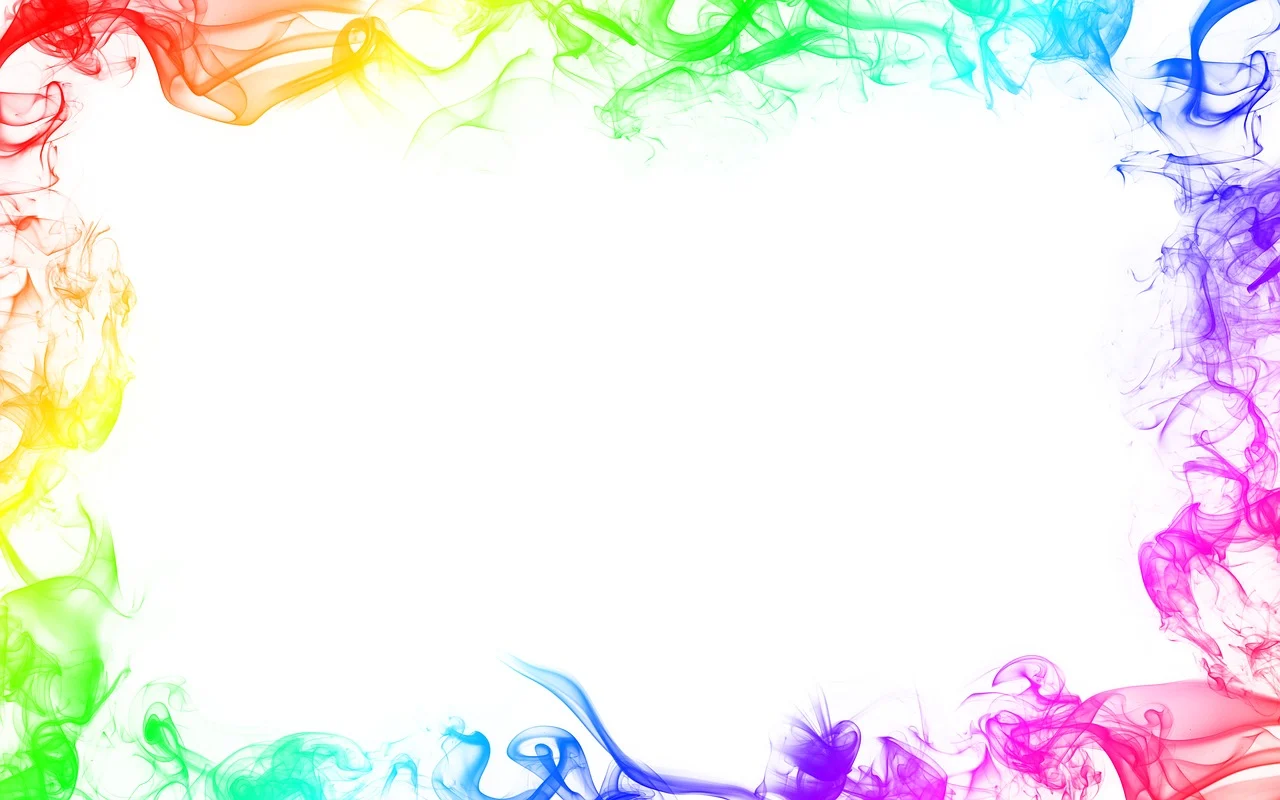 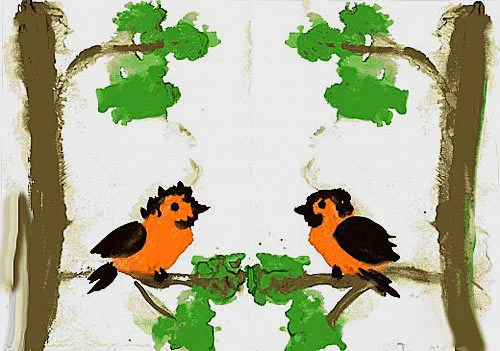 Что такое Монотипия – это рисование отражением.
Эта техника зародилась случайно, и её распространению в России мы обязаны художнице начала ХХ века Елизавете Кругликовой, которая пролила краску на печатную доску, приложила бумагу, чтобы вытереть пятно, а когда подняла лист, то увидела интересный образ. Впоследствии она неоднократно пользовалась этим приёмом для создания своих картин.
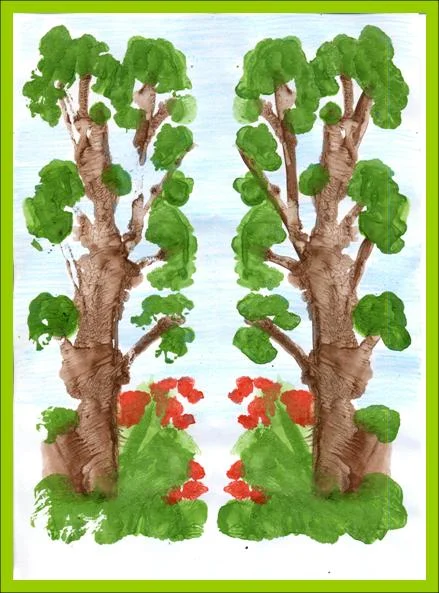 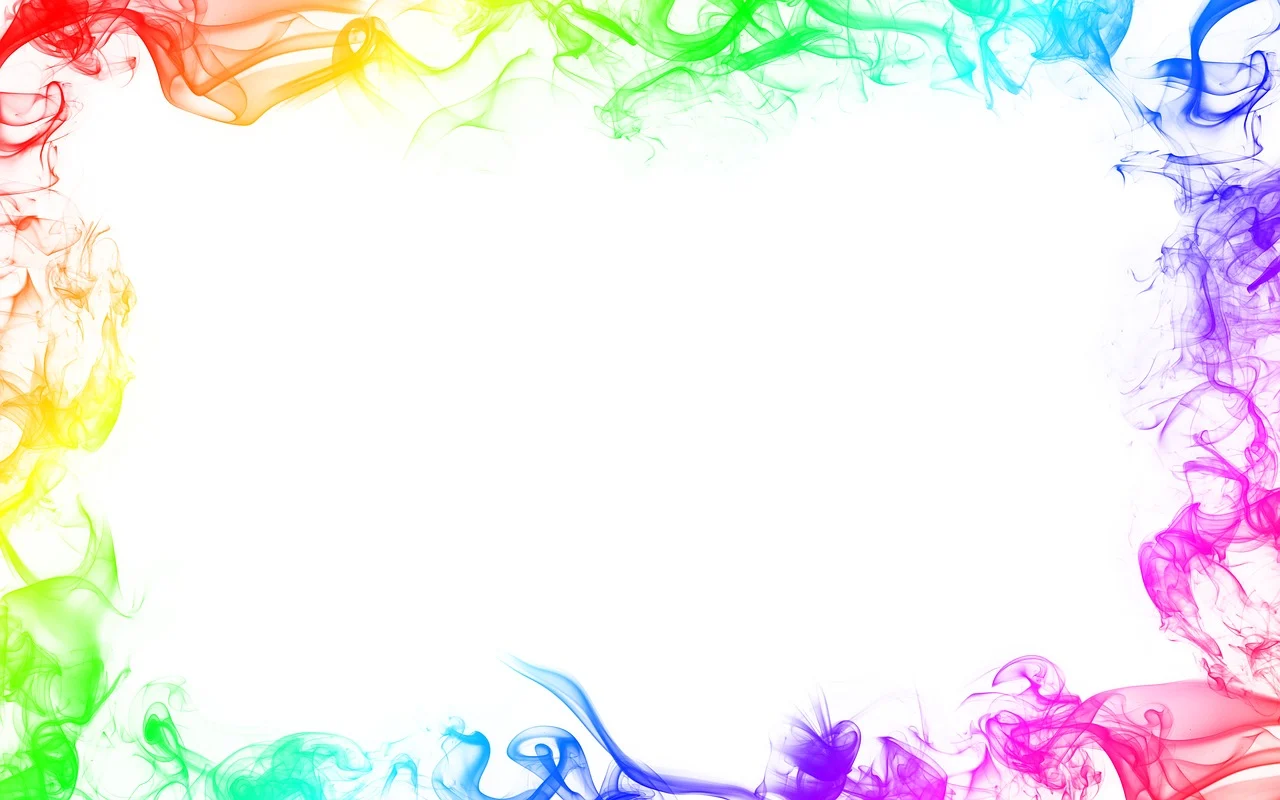 Материал для работы в технике Монопатия: 
1. Гуашь или акварель 
2. Вода
3. Кисточки разного размера
4. Лист плотной бумаги
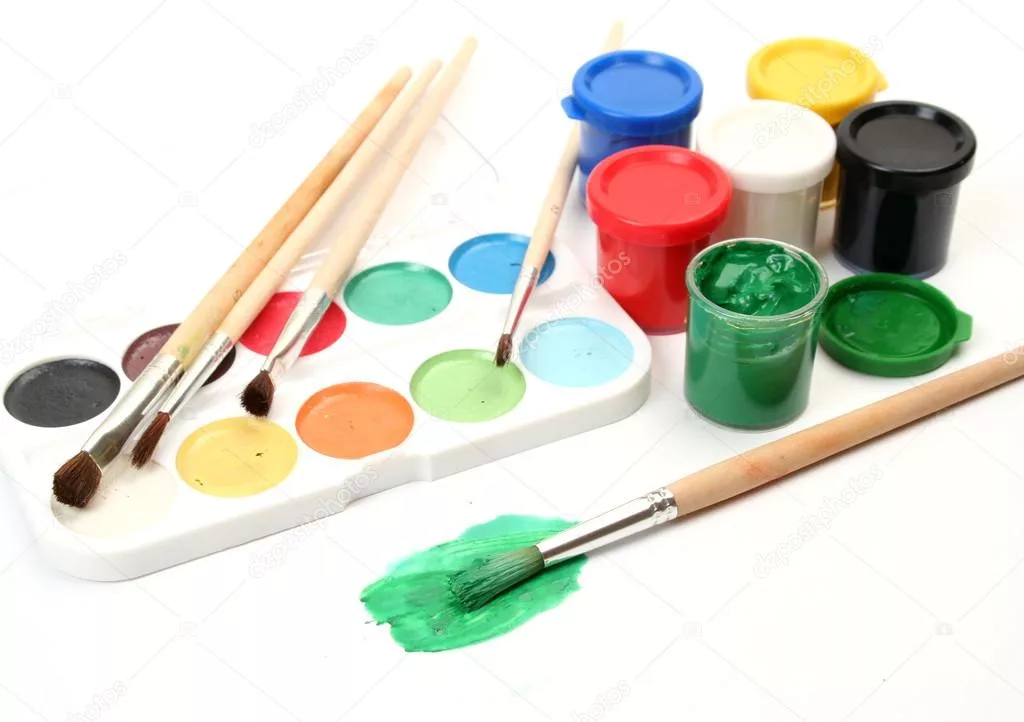 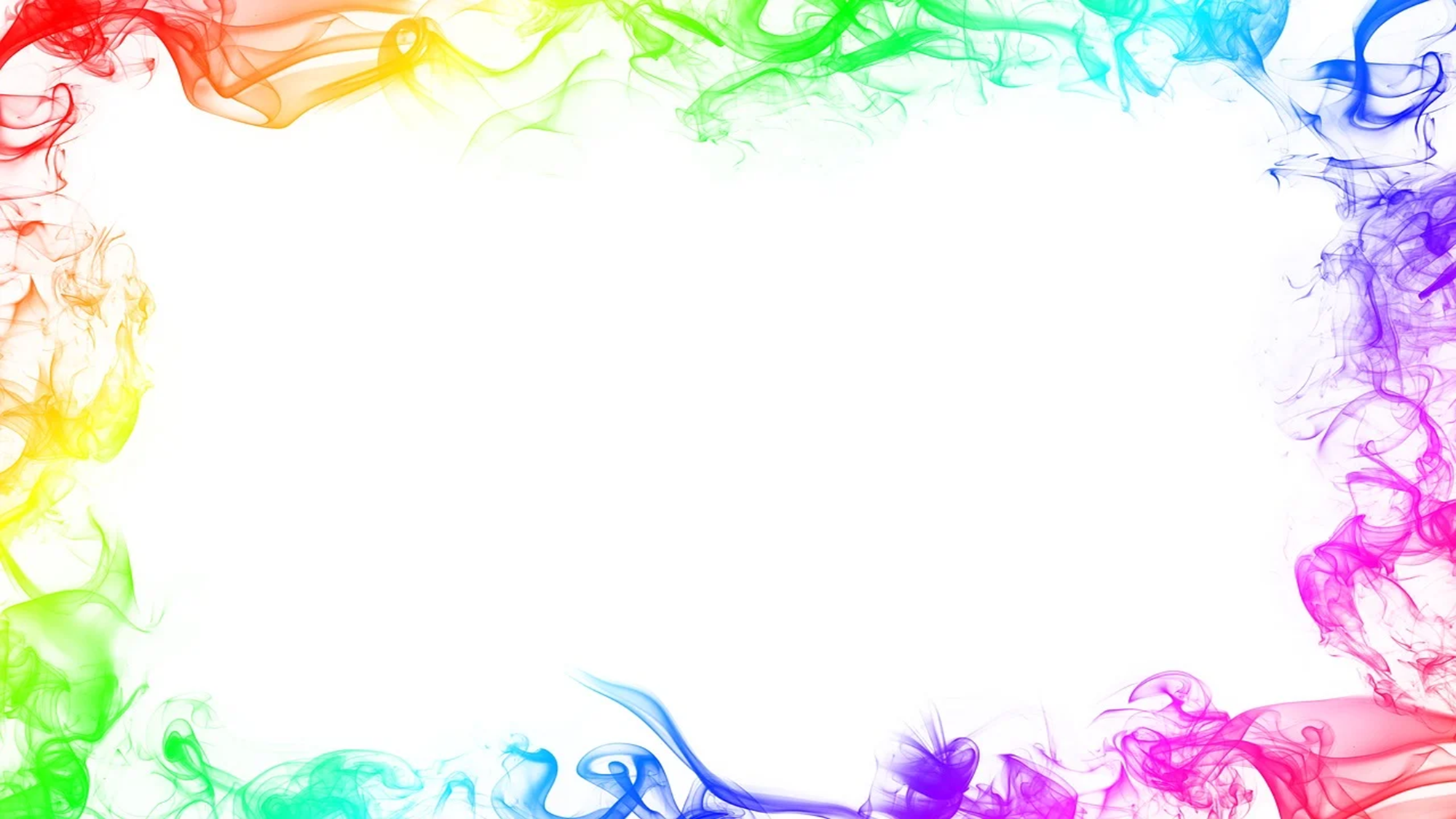 Перед тем как рисовать, согните лист бумаги пополам.
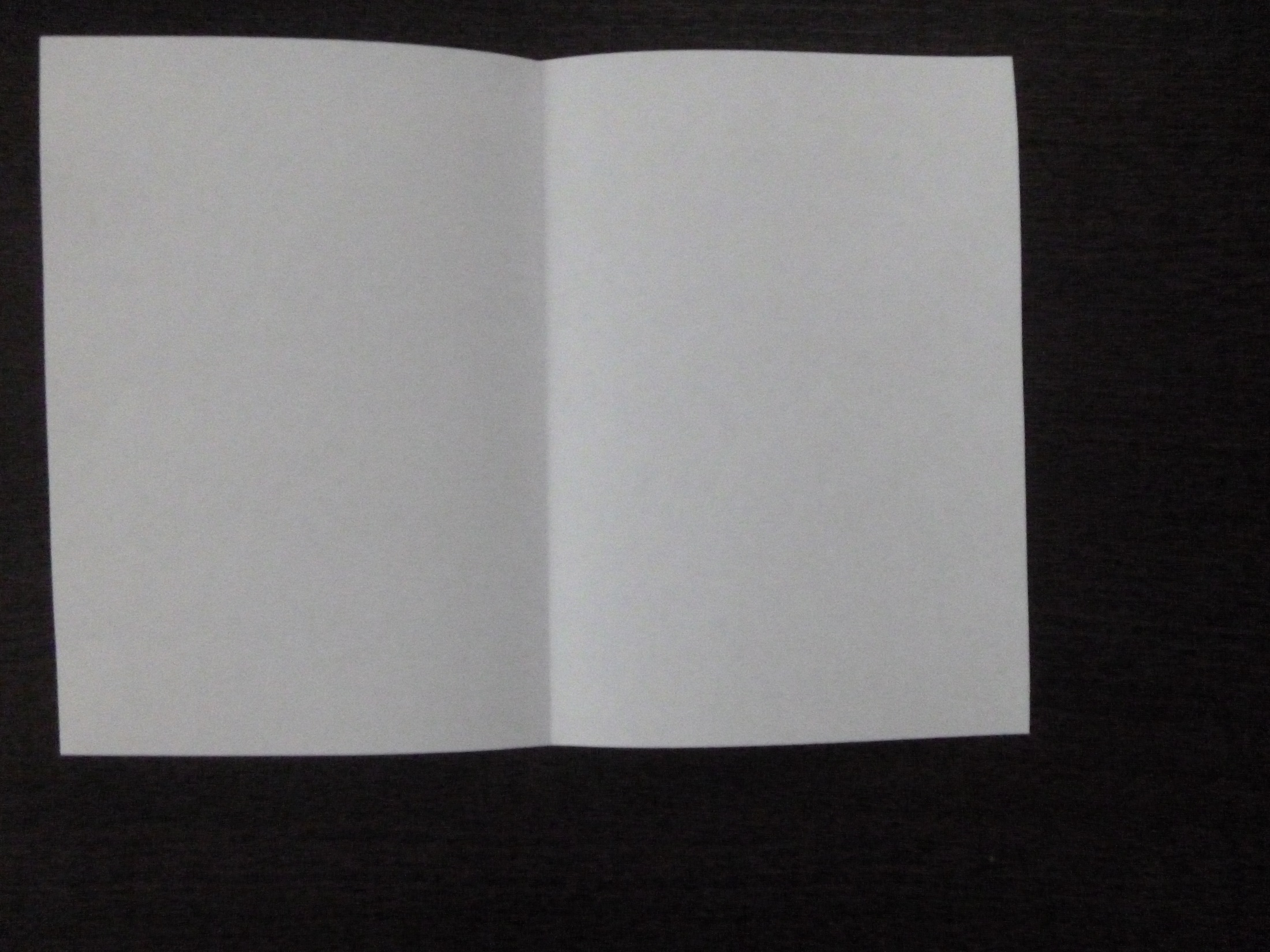 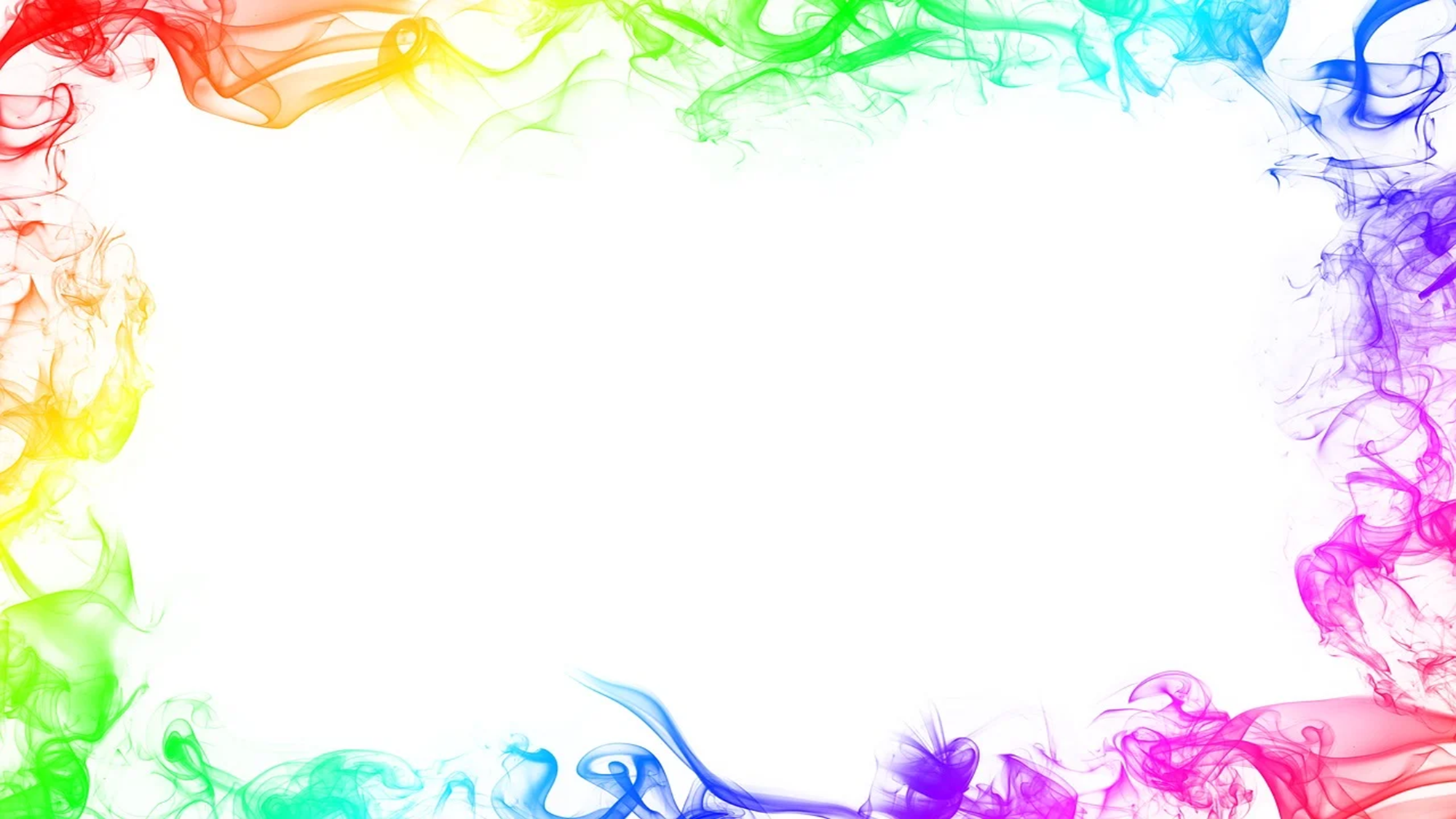 На одной части листа, нарисуйте, берег.
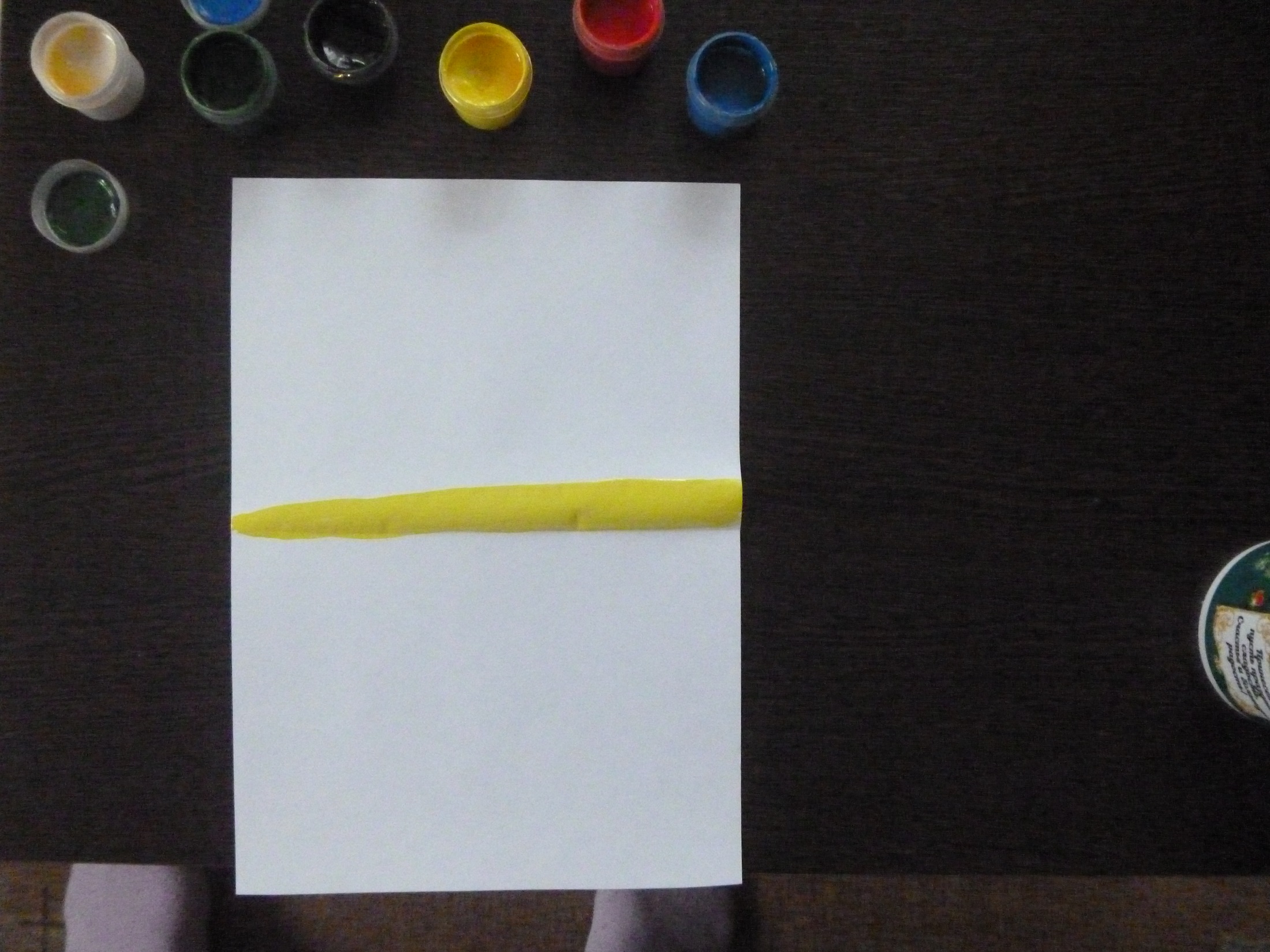 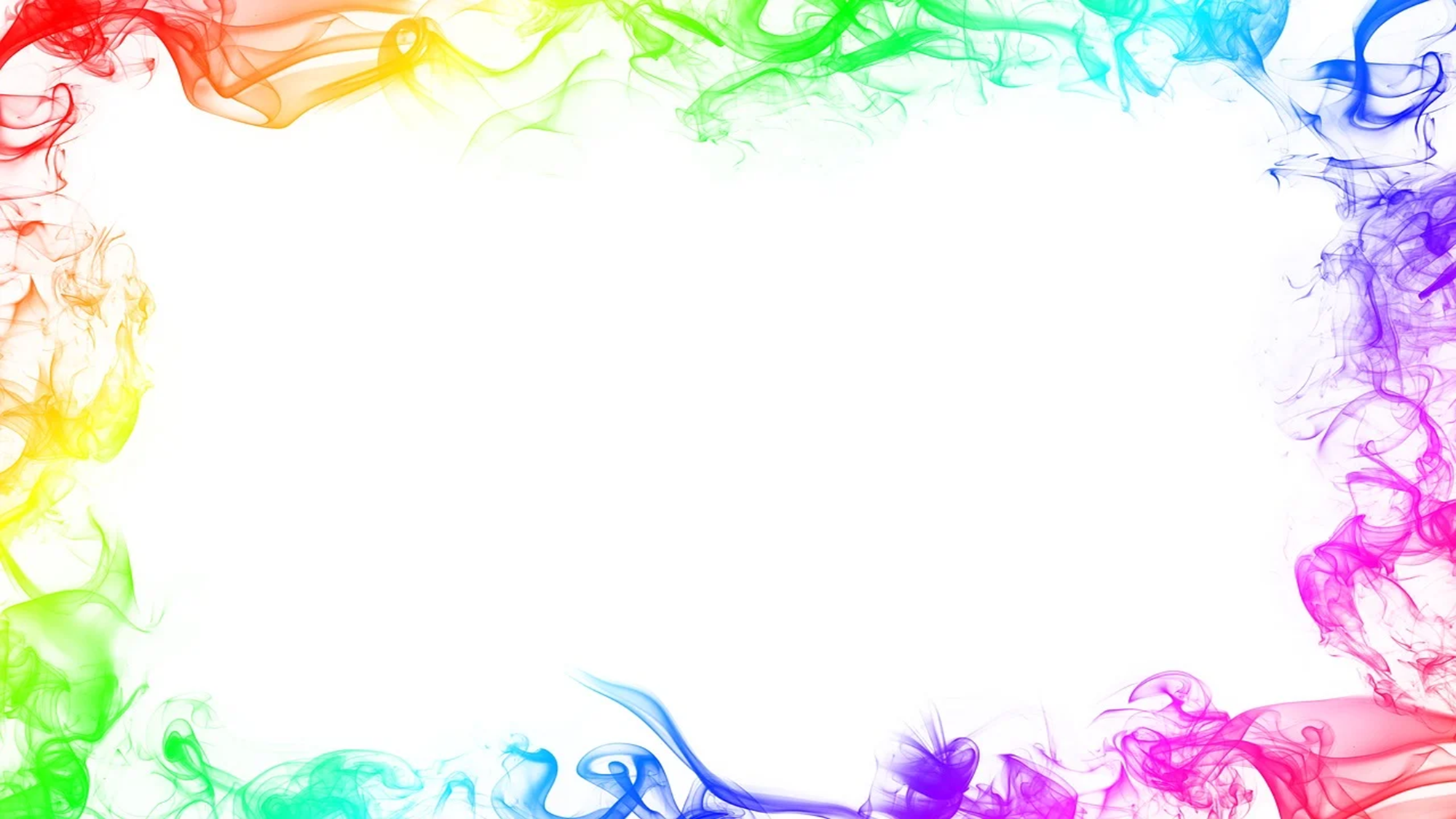 Давайте нарисуем деревья. Деревья можно изобразить разные, какие ребёнок сможет нарисовать.
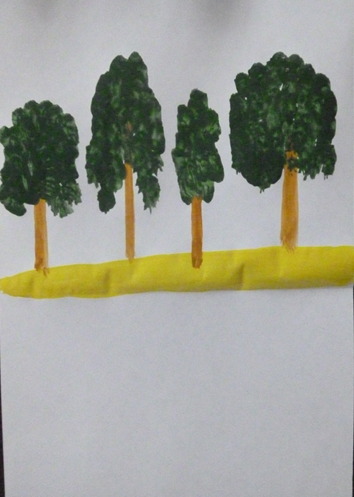 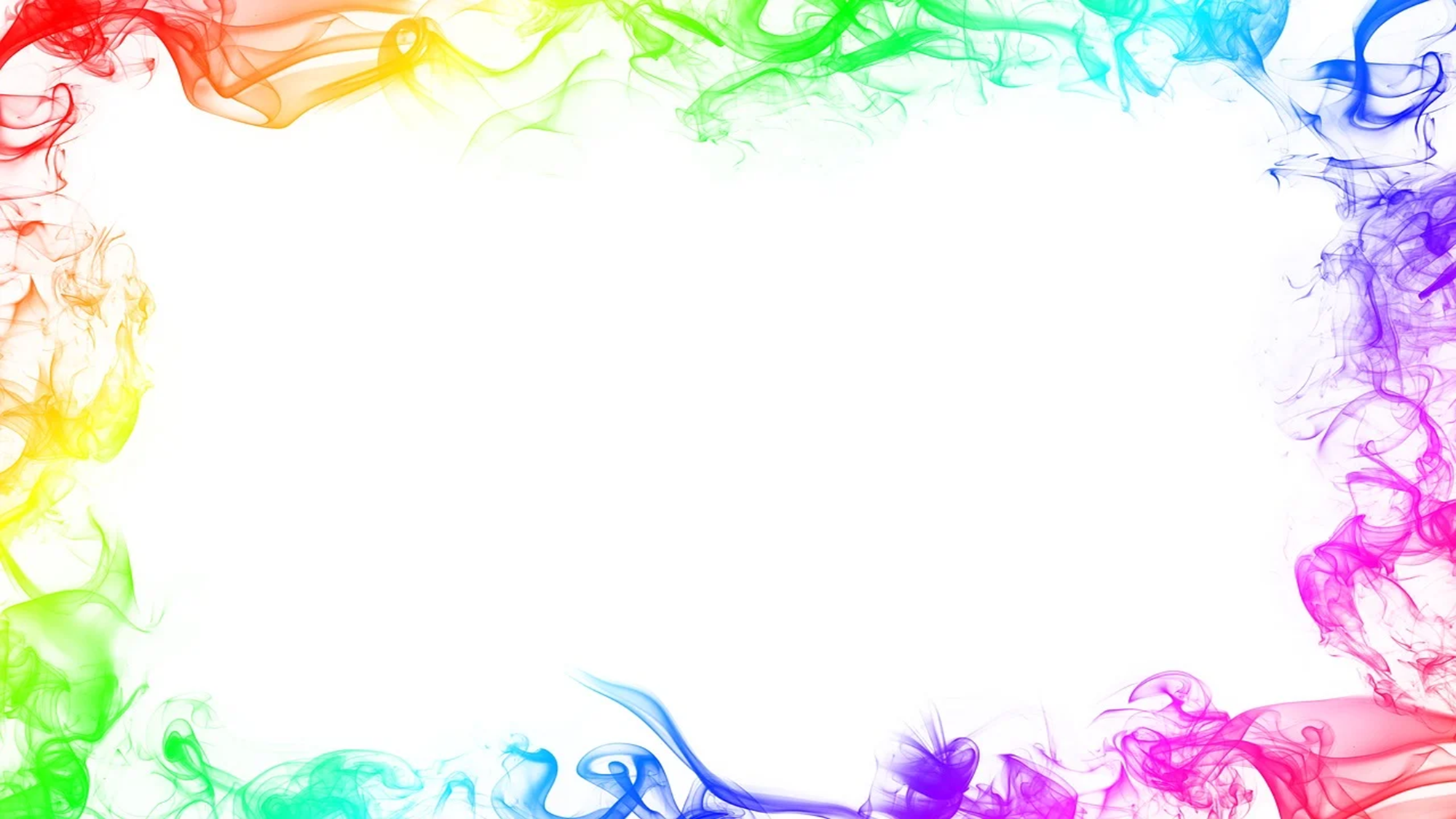 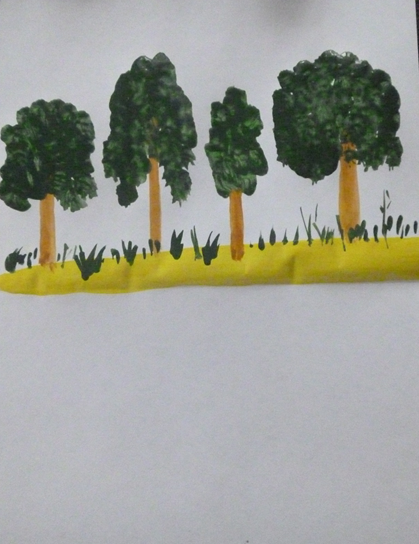 Следующее, что мы нарисуем будет травка.
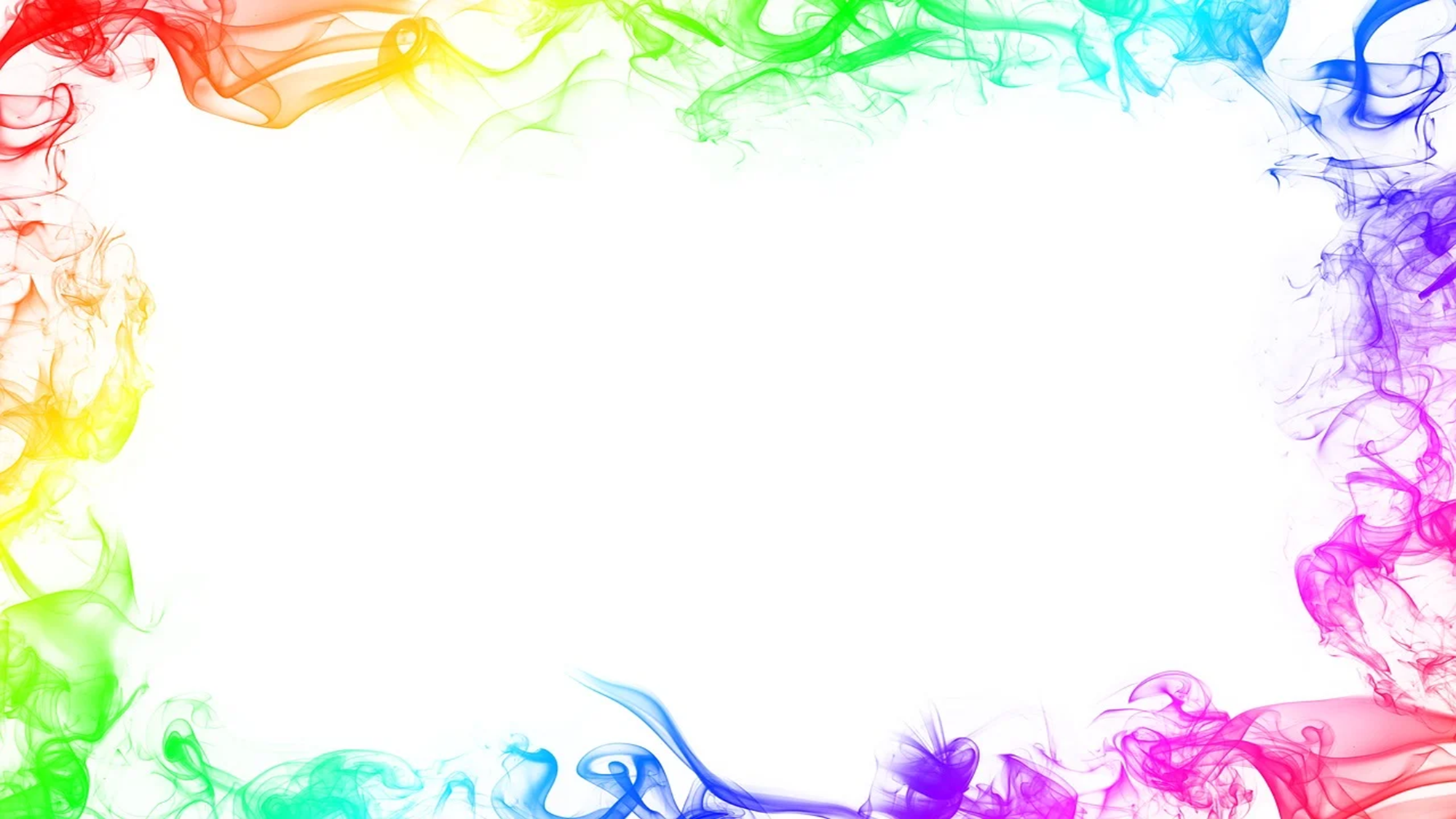 Добавим быстрыми мазками небо.
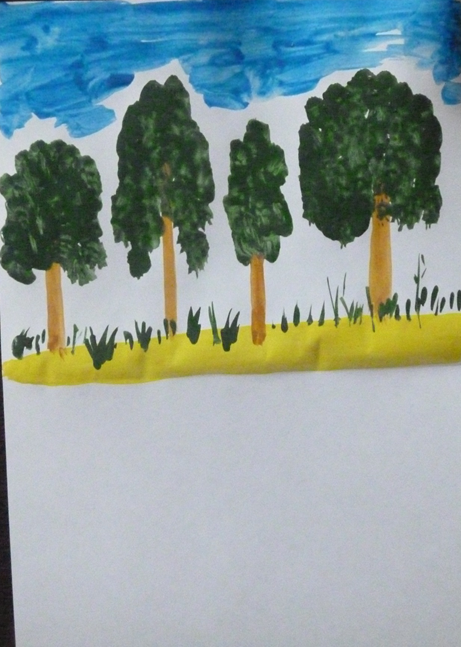 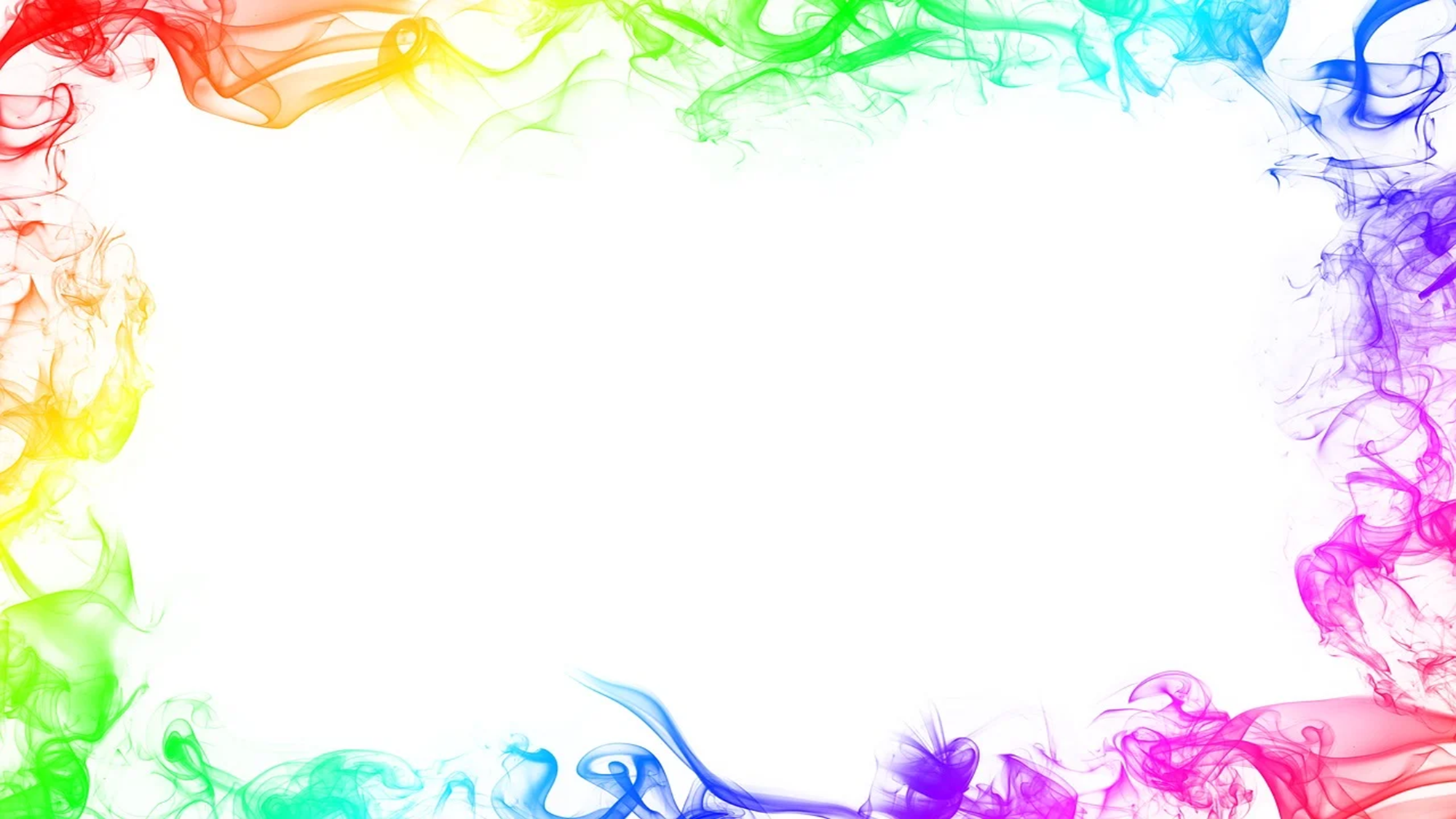 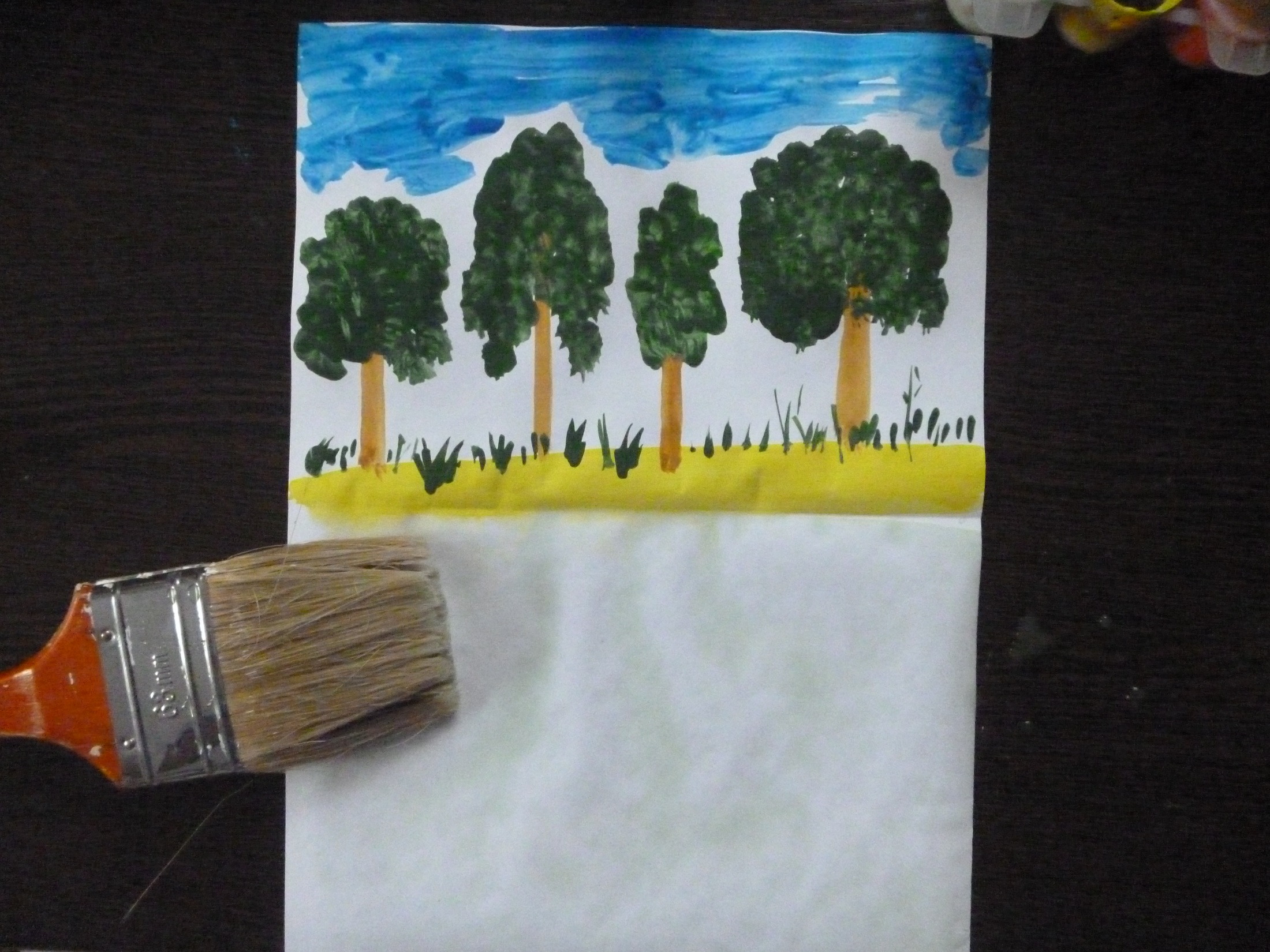 Так как дети рисуют достаточно медленно, для лучшей печати вторую часть листа смачиваем водой. Кисть лучше использовать широкую. Если такой нет воспользуйтесь, как я малярной кистью. Воду используйте в которой мыли кисточки. Водоём получится с небольшим оттенком зеленого.
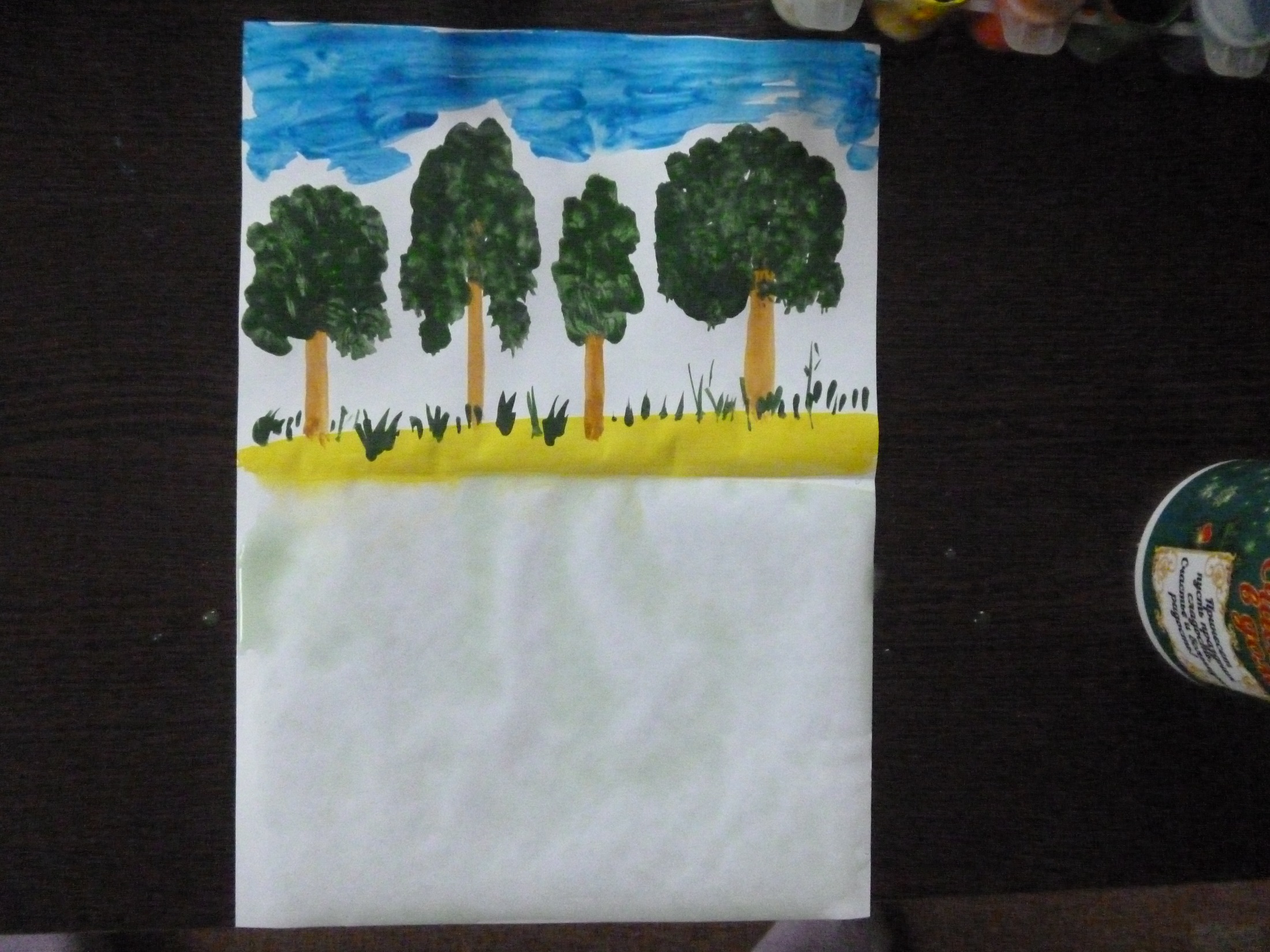 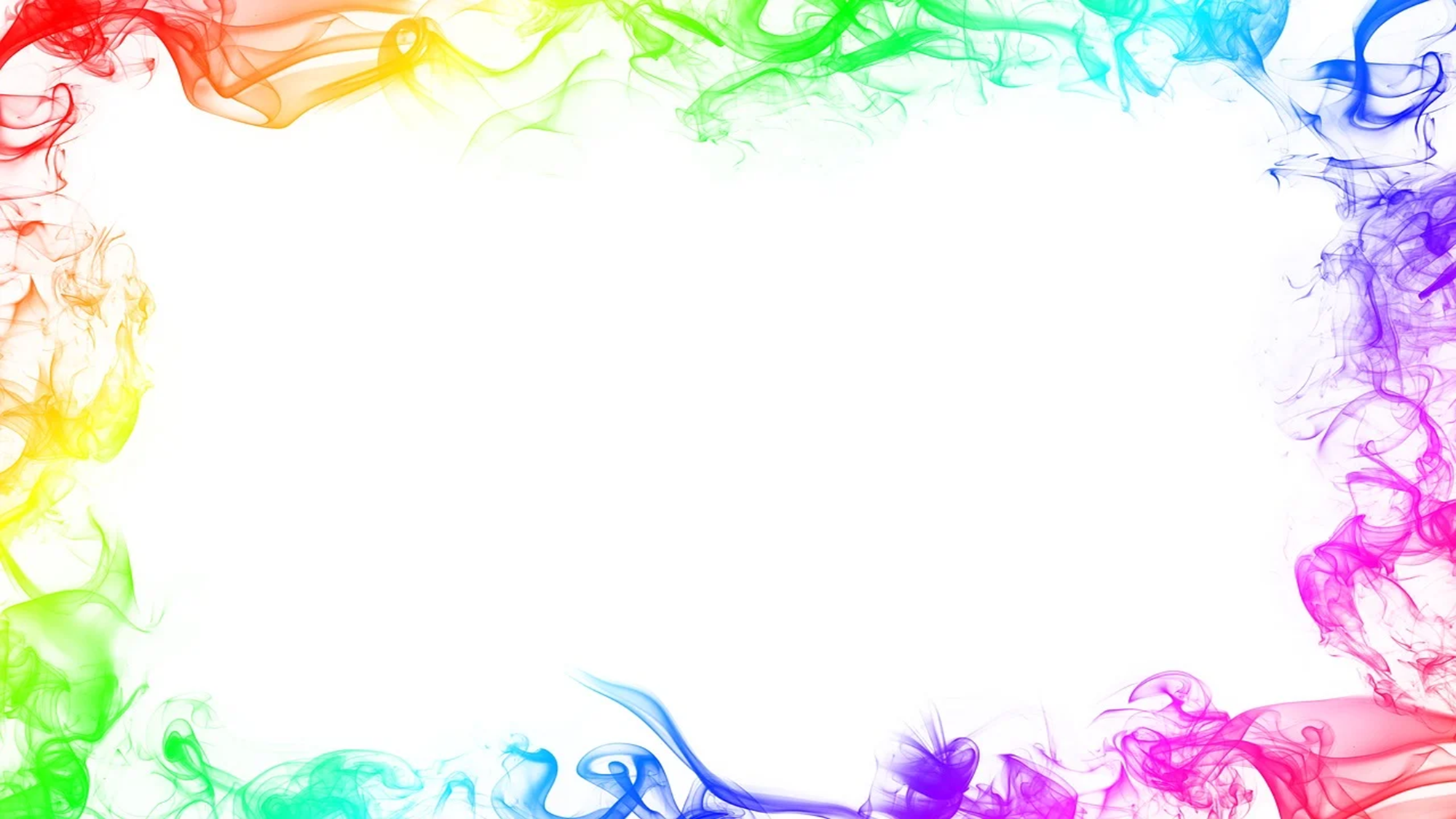 Сложите лист, прогладьте.
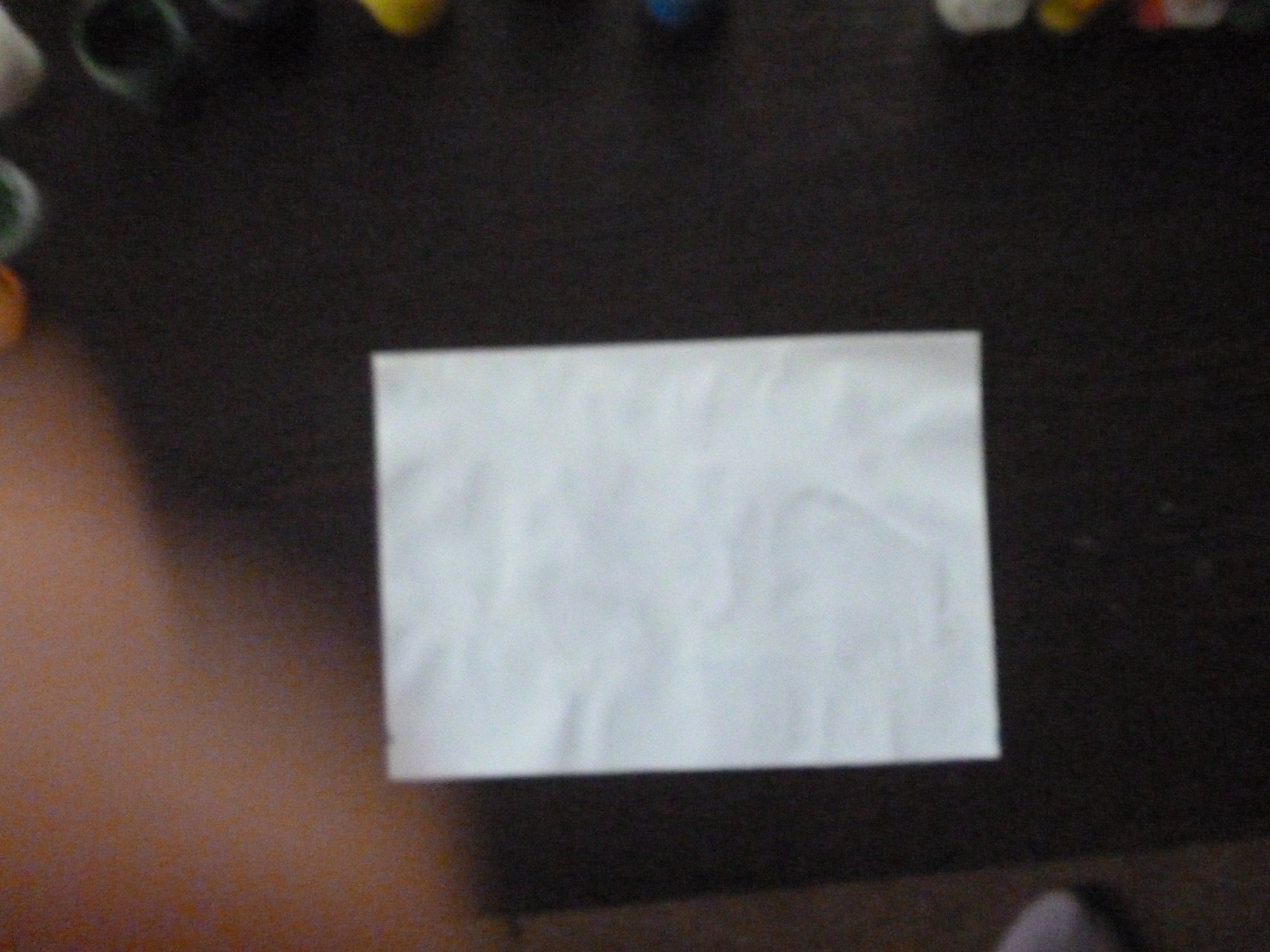 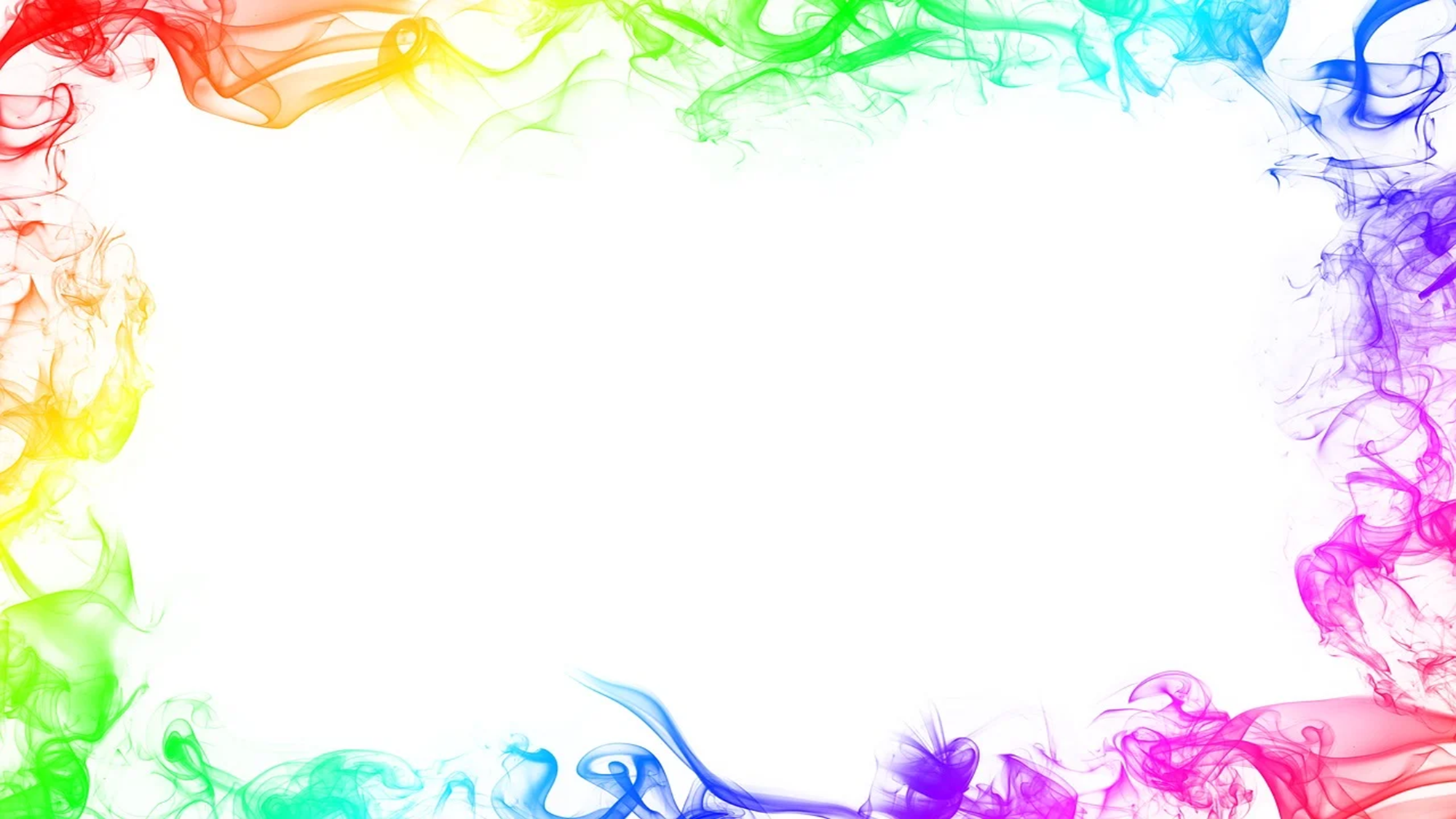 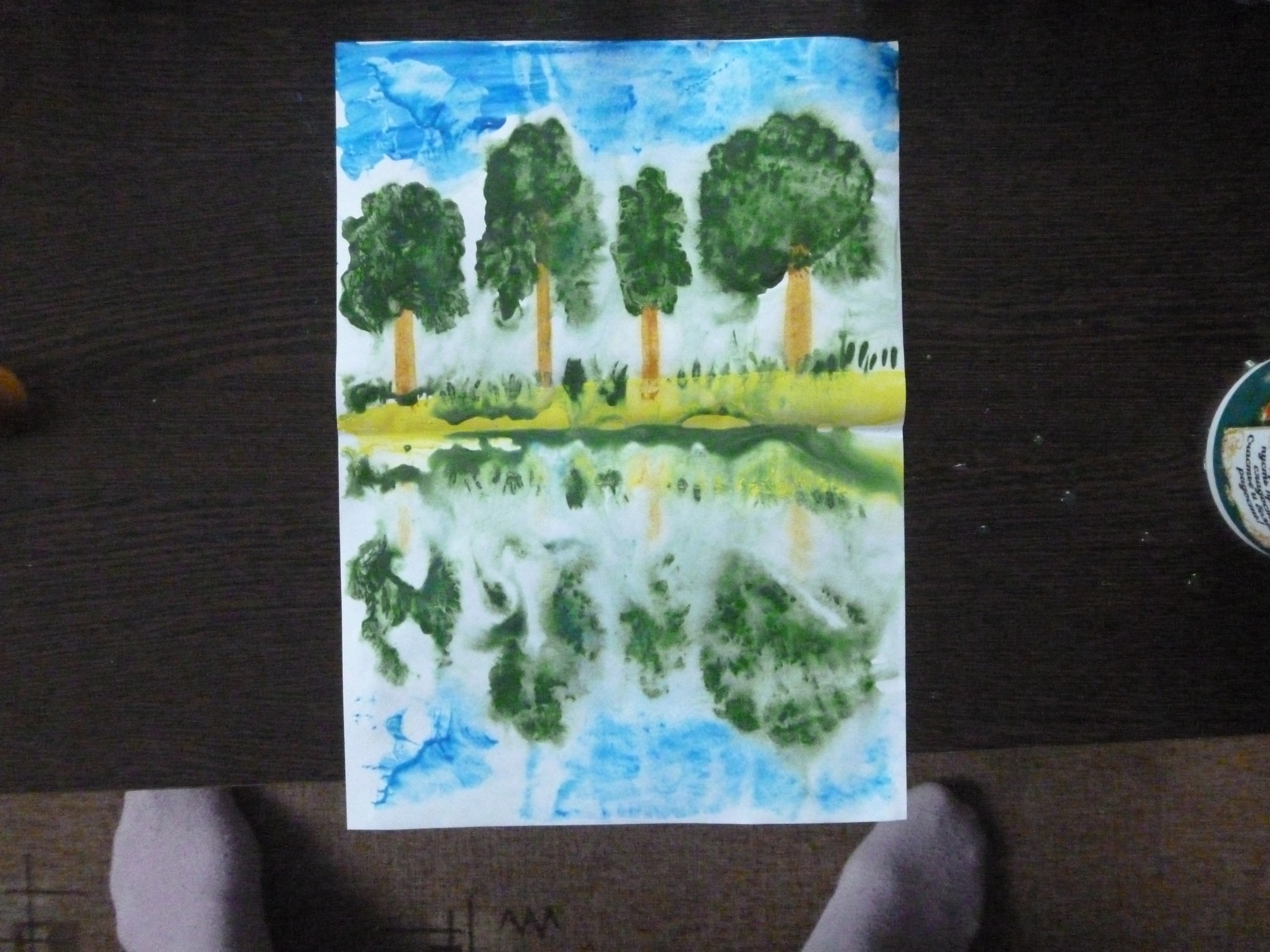 Разверните – у вас получилось симметричное изображение.Осталось четче прорисовать ствол – и рисунок готов!
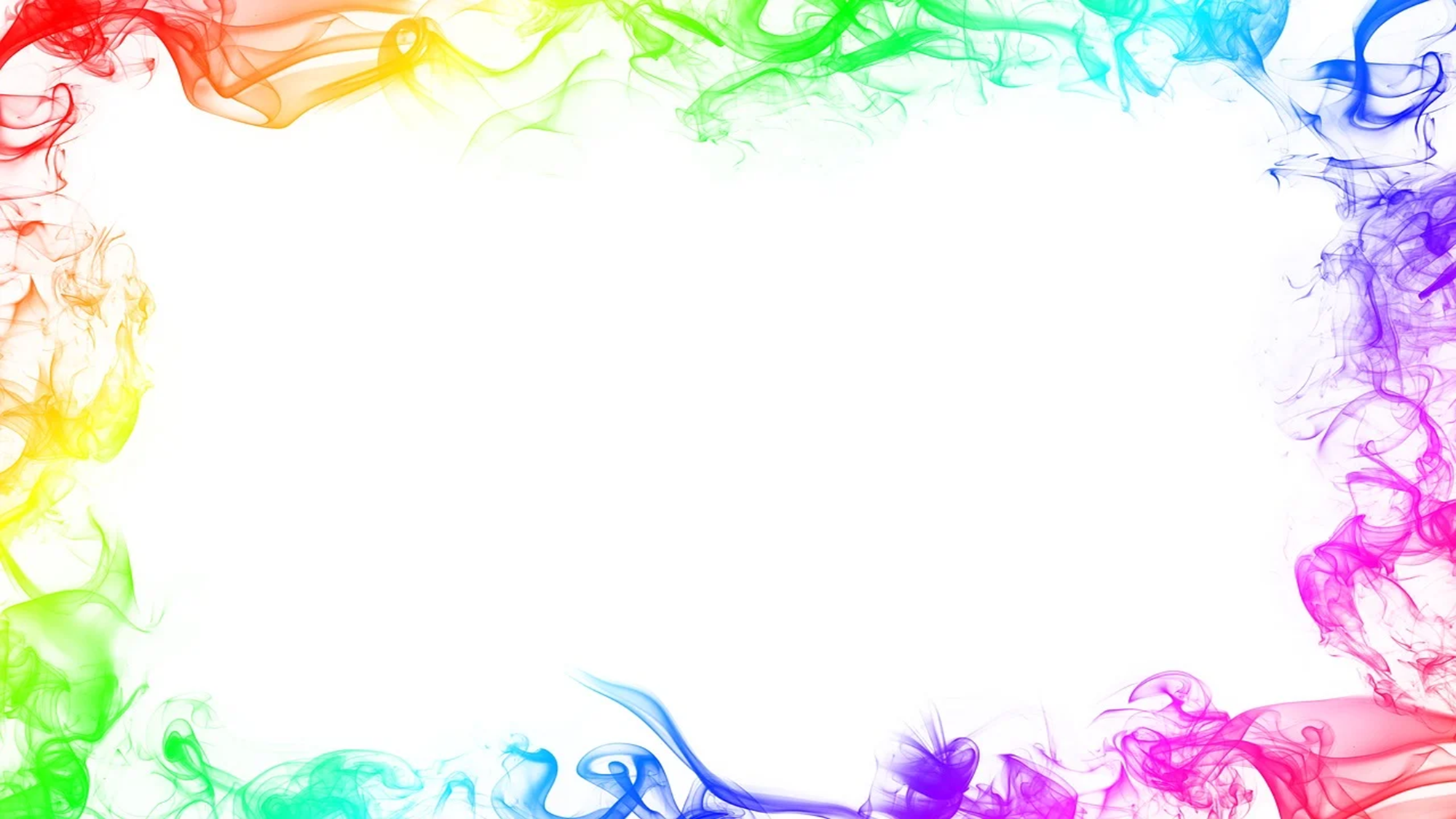 Удачного экспериментирования в рисовании!